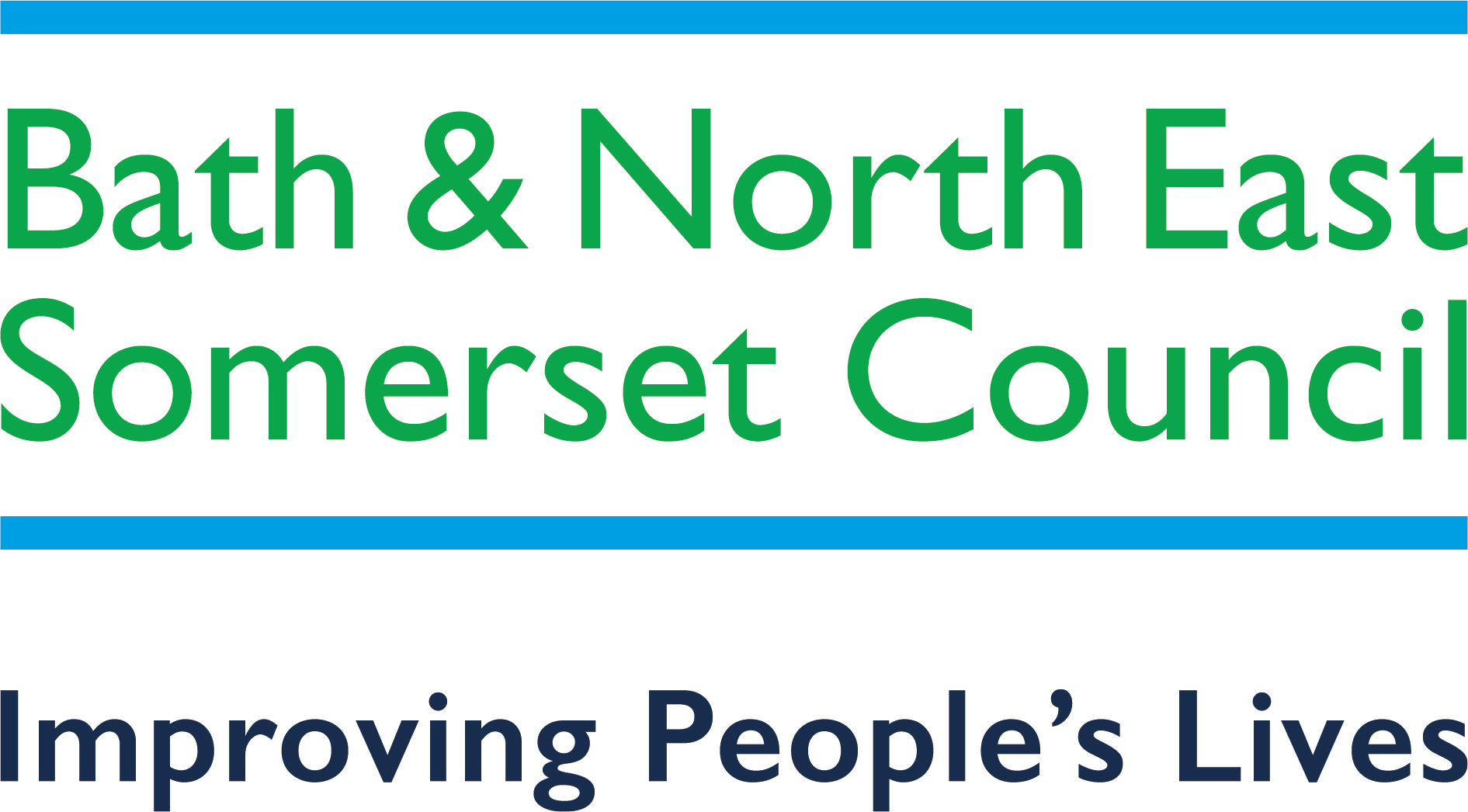 B&NES Council | Citizens’ Panel on Active Travel in Bath and North East Somerset
Full report | October 2022
Appendix 1
Overview of the methodology
4. Final deliberative session (or depth interview)
1. Call for evidence
2. Launch event and initial focus group (or depth interview)
3. Online learning and engagement platform
1. Call for Evidence
We then put out a Call for Evidence to ensure a wider audience were able to share their views with the Panel
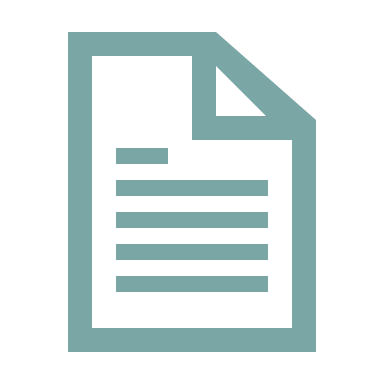 All local citizens invited to contribute, online form
1. What is the name of the town / city / village / area you live in?
2. What do you see as the advantages of active travel, if any? By active travel we mean making journeys in physically active ways, like walking or cycling.
We analysed the responses and pulled out the key arguments for and against active travel that contributors were making.

We then presented a summary of the key arguments to the Panel to understand their views.
3. What, if anything, have you heard about the proposed active travel schemes between the Bath valley floor and Claverton Down area?
4. What are your views on the proposed active travel schemes between the Bath valley floor and Claverton Down area?
5. Which of the following types of transport do you use on a regular basis?
Car
Train
Tram
Bus
Bike
Walking
None of the above
Other
1. Call for Evidence: Summary of responses
General responses to schemes
Views of active travel
Improves safety, especially for cyclists and children
Reduces pollution on chosen road
More convenient for some
Better for people’s health 
Improves social cohesion by creating a community feeling with less cars on roads
Physical and mental health benefits 
Environmental benefits by reducing carbon emissions
Safer, with less traffic / risk of road accidents  
Accessible, with people who can’t afford to drive or take public transport able to travel more cheaply 
Enhances local area – less congestion, less (air / noise) pollution, greater social cohesion
More convenient, with flexibility to bypass traffic and no reliance on parking spaces
Skepticism about uptake:
Topography is unsuitable for active travel schemes
Inaccessible for disabled and elderly people, those with young children, the elderly, and for particular journeys
Worsens congestion by displacing traffic to other already busy streets
Harder to access venues (King Edwards School, the golf course and to a lesser extent the university)
Unsafe for cyclists due to steepness — difficult / dangerous to get up the hill and to cycle down
Inaccessible, especially for disabled and / or elderly people
Unsuited to the topography / location — steep hills make it a challenge, and e-bikes, which are better-suited, are very expensive
Impractical in some circumstances, e.g. when carrying heavy things, travelling longer distances
Expensive to implement cycle schemes
1. Call for Evidence: Summary of responses (continued)
North Road
Bathwick Hill
Widcombe Hill
Participants had the highest awareness of this proposal.
Lower awareness, but seen as a more viable option than North Road by those aware of both.
Little to no awareness, though a few support it as an alternative to the other roads.
Less steep than North Road
Perceived to be alternately more / less heavily used than North Road
Felt to provides a more direct route from student housing to the university
Provides a wider route for cyclists
Closer to rail and bus stations which makes it feel a more intuitive choice
No significant ‘destinations’ on the route itself vs. North Road which has three ‘destinations’ (King Edwards School, Bath Golf Course, second entrance to the University)
Less traffic than other routes
Gentler gradient than other routes
Perceived to be safer for cyclists
Unsuitable — too steep and narrow, with an  unsafe road surface
Does not feel busy enough, and will create unnecessary detours to busier roads (e.g., Bathwick Hill, Cleveland Walk)
Doubles car journey length for those who insist on driving
Does not represent good value for money, as there is no evidence of demand
Cuts off access to the school, golf course, university 
Will have no impact on commuters, and feels aimed at students specifically 
Not necessarily the most direct route from where the student population tends to live
Unsuitable — too steep for cyclists, with poor paving for pedestrians
Unsafe in wet weather as rarely cleared of leaves 
Unnecessary — poor bus service, and already wide enough for both cars and bikes
Serves a far bigger area than just the city centre / university, so any changes to it will have a bigger impact than other roads
1. Call for Evidence: Summary of responses (continued 2)
Suggested alternatives to the active travel schemes:
Adjustments to the existing proposals:
Separate public transport and active travel, sending buses up North Road, and cyclists up Bathwick Hill.
Remove all unlimited / free street parking on North Road to create space without removing vehicles.
Make North Road one way (up / down the hill).
Install a Bus gate on North Road as previously suggested.
Test the schemes in a trial before implementing permanently.
Removing barriers to cycling:
Reduce and enforce  speed limits (including speed bumps / traffic gates) to make cycling on current routes feel safer.
Traffic calming” through designated cycle lanes and clearly labelled one way routes.
Install cycle paths elsewhere e.g. Beckford Road / Sydney Place.
Provide secure cycle parking on these roads.
Other ways to reduce car use:
Close University car parks and start a park and ride scheme (as with Wessex Water Buses).
Focus on walking improvements first, rather than schemes geared towards cycling e.g. put in some Zebra crossings and improve lighting.
Thank you
Lucy Bush
lbush@britainthinks.com 
T: +44 (0)20 7845 5880
www.britainthinks.com
BritainThinksWest WingSomerset HouseLondonWC2R 1LAUnited Kingdom